Studiedag « Naar een betere aanpak van eergerelateerd geweld, gedwongen huwelijken en vrouwelijke genitale verminkingen»Voorstelling van de nieuwe omzendbrief van strafrechtelijk beleid van de minister van Justitie en het College van procureurs-generaal5 mei 2017
De Belgische en Europese beleidsoriëntatiesMarijke WeewautersIGVM
Verdrag van Istanbul
Inleiding
Geheel van maatregelen in het domein van de preventie en de bestrijding van geweld tegen vrouwen en huiselijk geweld
Identieke bescherming voor iedere (m/v) Europeaan
Rechtstreeks verband tussen de verwezenlijking van de gelijkheid van vrouwen en mannen en het uitbannen van geweld tegen vrouwen
Ondertekend door 44 lidstaten en geratificeerd door 22 lidstaten van de Raad van Europa
Ratificatie door België
Gemengd Verdrag = moet worden geratificeerd door alle bevoegde Regeringen, federaal en deelstaten		
                                   Vlaanderen (29/11/2013)
		Waals gewest ( 13 /03/ 2014)		Cocof (7/04/2014 )		Franstalige gemeenschap (26/04/2014)		Duitstalige gemeenschap (6/05/2014)		BXL en COCOM (01/2015)
Ondertekend op 11 september 2012
Geratificeerd op 14 maart 2016
Sinds 1 juli 2016 van kracht in België
Belang van het Verdrag - Internationaal
Eerste bindend rechtsinstrument voor Europa dat een wettelijk kader creëert om

	Geweld tegen vrouwen en huiselijk geweld te voorkomen
	De slachtoffers te beschermen
	En de daders te bestraffen
    + Participatie en partnership


Thematische ‘uitgestrektheid’ van het Verdrag:

	* 12 hoofdstukken
	* 81 artikelen (meeste Verdragen RvE: rond de 50 artikelen) 

Geografische ‘uitgestrektheid’ van het Verdrag:
	
	Raad van Europa = 47 lidstaten + 6  landen met statuut van ‘waarnemer’
VGV, GH, EGG in het kader van het Verdrag
Rechtvaardiging op grond van cultuur, godsdienst of traditie geweigerd
Strafbaar feit en strafverzwarende omstandigheden
Bewustwordingscampagnes, pedagogisch materiaal, betrokkenheid van mannen,…
Vorming van beroepskrachten
Aanmoediging tot melding bij de bevoegde autoriteiten
VGV, GH, EGG in het kader van het Verdrag
Gespecialiseerde ondersteuning
Risico-inventarisatie en risicobeheer
Gebieds- of contactverboden of beschermingsbevelen
Internationale samenwerking
Belang van het kind en ontzetting uit het ouderlijk gezag
Verzameling van gegevens en wetenschappelijk onderzoek
Internationale monitoring
Dubbel systeem  
Comité van de Partijen’ (cfr andere Verdragen)
Groep deskundigen inzake actie tegen geweld tegen vrouwen en huiselijk geweld (GREVIO)

“GREVIO”
tussen de 10 en de 15 leden, aangeduid door het Comité van de Partijen
gekozen uit de kandidaten door de partijen voorgesteld
“Assessment van de partijen” op basis van de nationale rapporten
Consultatie van NGO’s
Uitnodigen van nationale parlementen deel te nemen aan de monitoring
Mogelijkheid om in de landen zelf ter plaatse te gaan
Belgie ? 2018 !
Internationale monitoring
Agenda
Vragenlijst naar België gestuurd door GREVIO in mei 2015
Antwoorden van België ten laatste in september 2018
Alternatieve rapporten van het middenveld
Dialoog tussen België en GREVIO tijdens het eerste kwartaal van 2019.
Mogelijke evaluatiebezoeken van GREVIO tijdens het eerste kwartaal  van 2019.
Rapport van GREVIO over België tijdens het derde kwartaal van 2019.
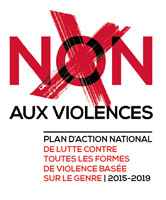 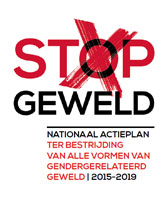 Inleiding
Nationaal actieplan (NAP) sinds 2001
Federale Staat, Gemeenschappen en Gewesten
Coördinatie door het IGVM
Europese en internationale vereiste
Verschillende opeenvolgende plannen:
Integratie VGV, gedwongen huwelijken en eergerelateerd geweld in het NAP sinds 2010
NAP 2015-2019
Algemeen presentatie
Gebaseerd op het Verdrag van Istanbul (geratificeerd door België op 14 maart 2016) en de richtlijn 2012/29/EU (rechten, ondersteuning en bescherming van slachtoffers van strafbare feiten)
Rekening houden met aanbevelingen en rapporten van Belgische, Europese en internationale ngo’s
Principes van de 4 p’s: integrated policies, prevention, protection, prosecution (+ participatie en partnership)
235 maatregelen, waarvan 49 over eergerelateerd geweld, VGV en gedwongen huwelijken. 
Opvolging van een interdepartementale groep gecoördineerd door het IGVM
NAP 2015-2019
Richtlijnen

Ontwikkeling van de multidisciplinaire, integrale en holistische aanpak
Opstellen en verbeteren van wetgeving en reglementering
Doorverwijzing van slachtoffers
Verzameling van statistieken
Opsporen van situaties  
Preventie op scholen
Versterken van de opleidingen 
Enz.
NAP 2015-2019
Voorbeelden van maatregelen

Studie over de prevalentie van VGV in België
Handleiding met goede praktijken VGV
Lancering E-Learning VGV
Passport VGV
Handleiding voor dienstverleners over gedwongen huwelijken
Verbetering van de verzameling van gegevens over gedwongen huwelijken
Opsporing gedwongen huwelijken door ambtenaren van de burgerlijke stand
NAP 2015-2019
Ontwikkeling van communautaire aanspreekpunten (pool van bemiddelaars)
Ketenaanpak
Evaluatie van risicotaxatie-instrumenten 
Preventie op scholen
Omzendbrief strafrechtelijk beleid over eergerelateerd geweld 
Enz.
Aanpaak in Belgïe
VGV, gedwongen huwelijken, eergerelateerd geweld = gendergerelateerd geweld
Zaak Sadia Sheikh (IGVM burgerlijke partij, geslacht van het slachtoffer erkend als verzwarende omstandigheid voor de discriminerende drijfveer).
Holistische aanpak met bijzondere aandacht voor preventie en de globale slachtofferaanpak.
Belang van de wet: deze praktijken worden niet getolereerd, maar enkel een repressieve aanpak is niet het meest geschikt.
Deze problematieken raken de familieleden en de gemeenschap van zowel het slachtoffer als de dader. Het is vaak moeilijk voor het slachtoffer om de feiten aan te geven bij politie of gerecht.
Aanpaak in Belgïe
Om doeltreffend te zijn moet de wet gericht zijn op een multidisciplinaire aanpak    meerwaarde van de omzendbrief strafrechtelijk beleid die niet beperkt is tot enkel repressie.
Globale strategie die rekening houdt met alle bijzonderheden en die de actoren op het terrein (medisch, sociaal, politie, justitie) toelaat om samen op te treden.
Actieve aanmoediging en versterking van de capaciteiten van de verenigingen die werkzaam in het werkveld noodzakelijk
Belang van plaatselijke initiatieven (vb. project in Mechelen)
Opvolging
Eerste adminstratief rapport IDG december 2016 (meer dan de helft van de maatregelen zijn aan de gang) 
Nationaal Voortgangsrapport IDG eind 2017
Voorgelegd aan stuurgroep  eind 2017
Voorgelegd aan parlement 2018
Voorgelegd aan expertengroep 2O18
Dank u wel
http//igvm-iefh.belgium.be
Marijke.Weewauters@igvm.belgie.be
02/233.49.40.